АДМИНИСТРАЦИЯ ГОРОДСКОГО ОКРУГА ТОЛЬЯТТИУправление взаимодействия с общественностью
ГОРОДСКАЯ НАЦИОНАЛЬНО-КУЛЬТУРНАЯ АВТОНОМИЯ ТАТАР ГОРОДА ТОЛЬЯТТИ

Зарегистрирована 14 января 2003 года.
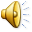 АДМИНИСТРАЦИЯ ГОРОДСКОГО ОКРУГА ТОЛЬЯТТИУправление взаимодействия с общественностью
Председатель – 
Ислам Минсалихович 
Гумеров.
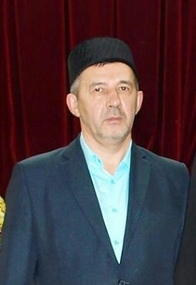 АДМИНИСТРАЦИЯ ГОРОДСКОГО ОКРУГА ТОЛЬЯТТИУправление взаимодействия с общественностью
ЦЕЛИ ОРГАНИЗАЦИИ:

- сохранение и развитие национальной культуры, родного языка и обычаев татарского народа;
- удовлетворение этнических запросов татар, проживающих в городском округе Тольятти.
АДМИНИСТРАЦИЯ ГОРОДСКОГО ОКРУГА ТОЛЬЯТТИУправление взаимодействия с общественностью
ВИДЫ ДЕЯТЕЛЬНОСТИ:

- проведение мероприятий для поддержания идей организации;
- участие в мероприятиях, проводимых другими организациями.
АДМИНИСТРАЦИЯ ГОРОДСКОГО ОКРУГА ТОЛЬЯТТИУправление взаимодействия с общественностью
ДОСТИЖЕНИЯ ОРГАНИЗАЦИИ:
В 2011 году, к своему 10-летию, национально-культурная  автономия татар г. Тольятти на свои средства издала книгу «Сохранить и приумножить» по истории татар Тольятти и Самарского края. Дом дружбы народов Самарской области в 2011 году выпустил 1000 экземпляров этого издания.
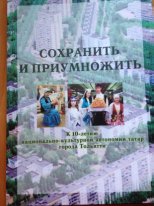 АДМИНИСТРАЦИЯ ГОРОДСКОГО ОКРУГА ТОЛЬЯТТИУправление взаимодействия с общественностью
ДОСТИЖЕНИЯ ОРГАНИЗАЦИИ:
Получена субсидия на реализацию социально-значимых мероприятий, направленных на развитие межнационального сотрудничества, сохранение и защиту самобытности, культуры, языков и традиций народов РФ в городском округе Тольятти в 2019 году.
ПРОЕКТ: «Сабантуй»
АДМИНИСТРАЦИЯ ГОРОДСКОГО ОКРУГА ТОЛЬЯТТИУправление взаимодействия с общественностью
САБАНТУЙ, 2019 год
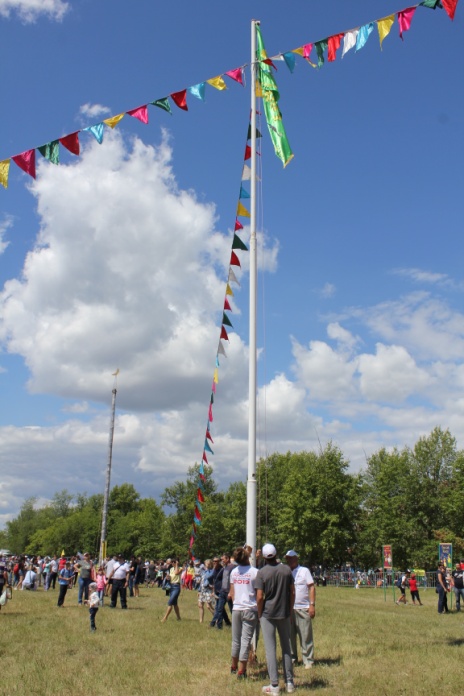 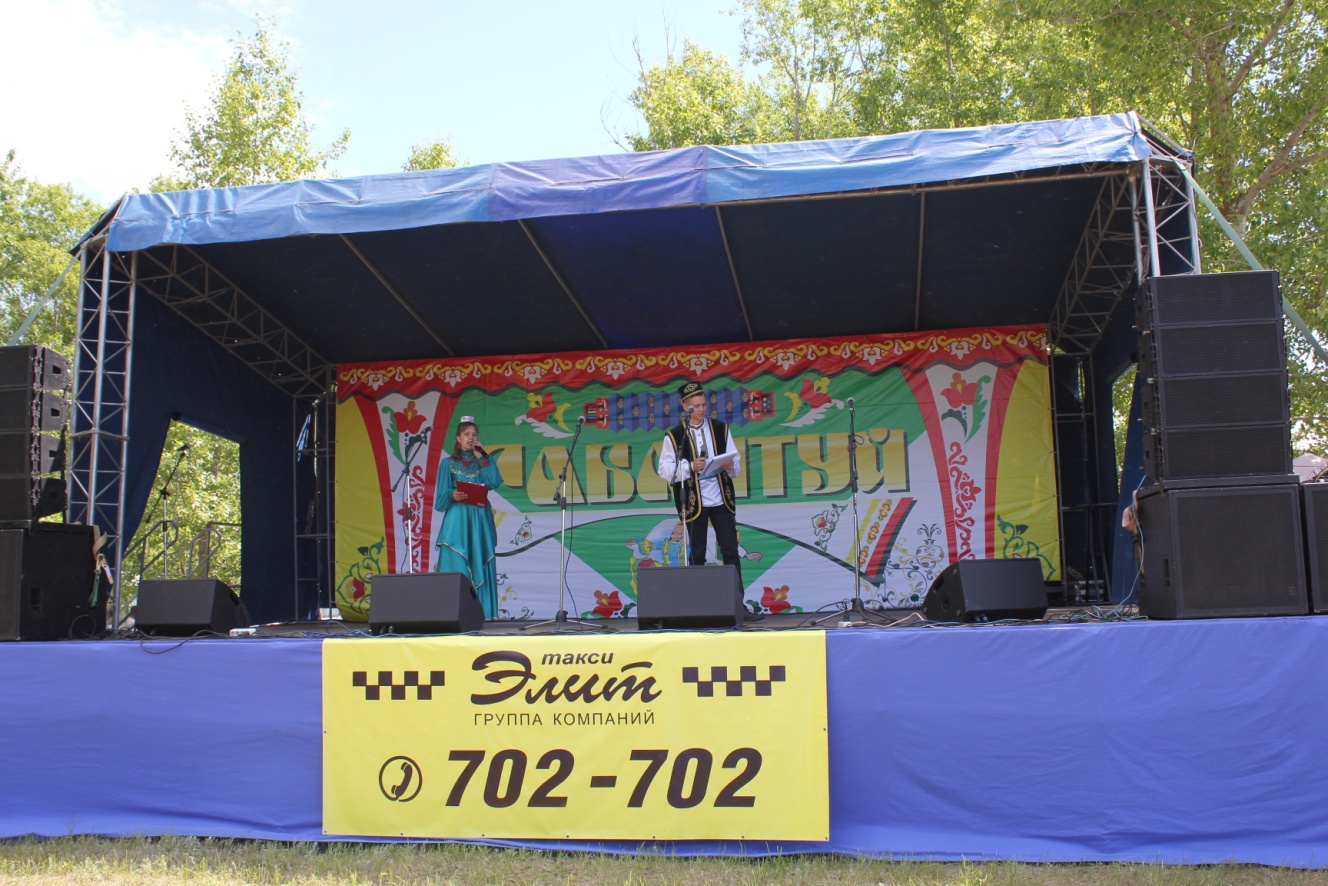 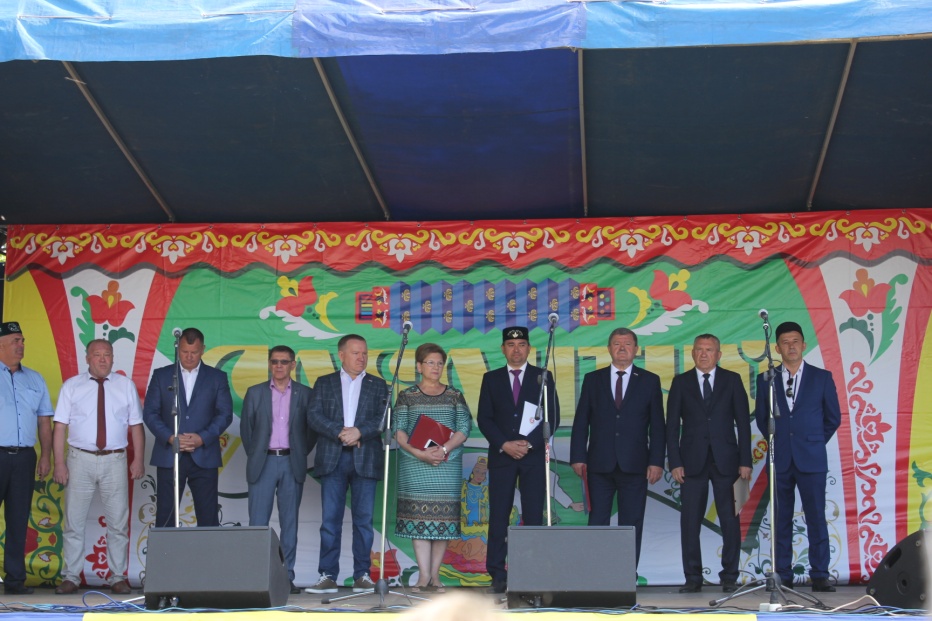 АДМИНИСТРАЦИЯ ГОРОДСКОГО ОКРУГА ТОЛЬЯТТИУправление взаимодействия с общественностью
САБАНТУЙ, 2019 год
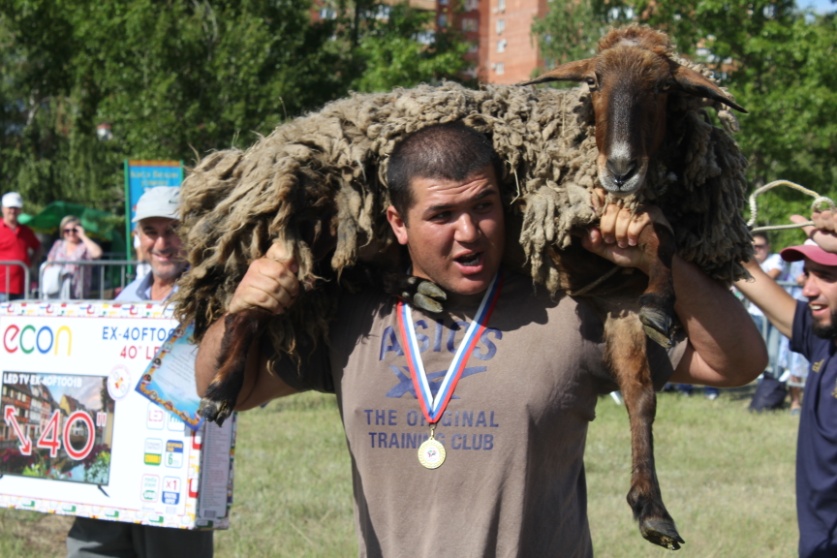 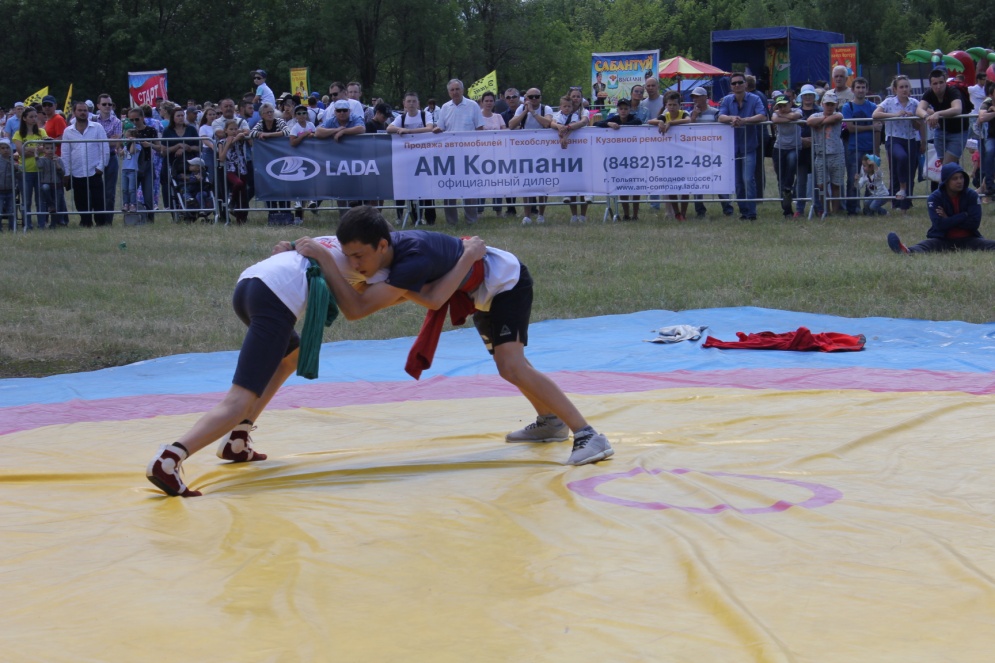 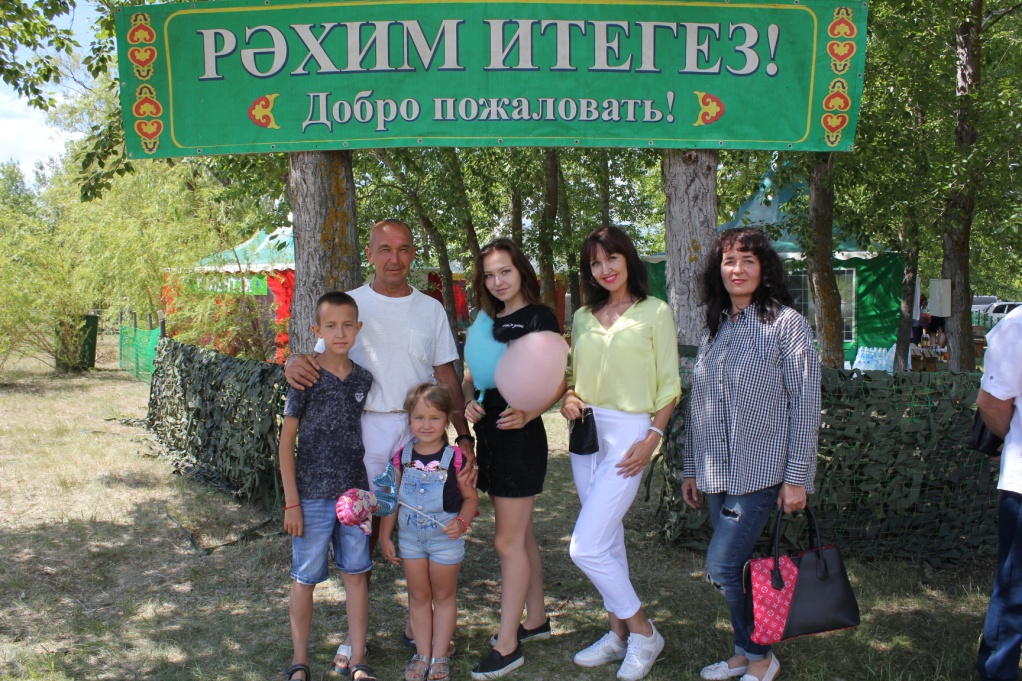 АДМИНИСТРАЦИЯ ГОРОДСКОГО ОКРУГА ТОЛЬЯТТИУправление взаимодействия с общественностью
САБАНТУЙ, 2019 год
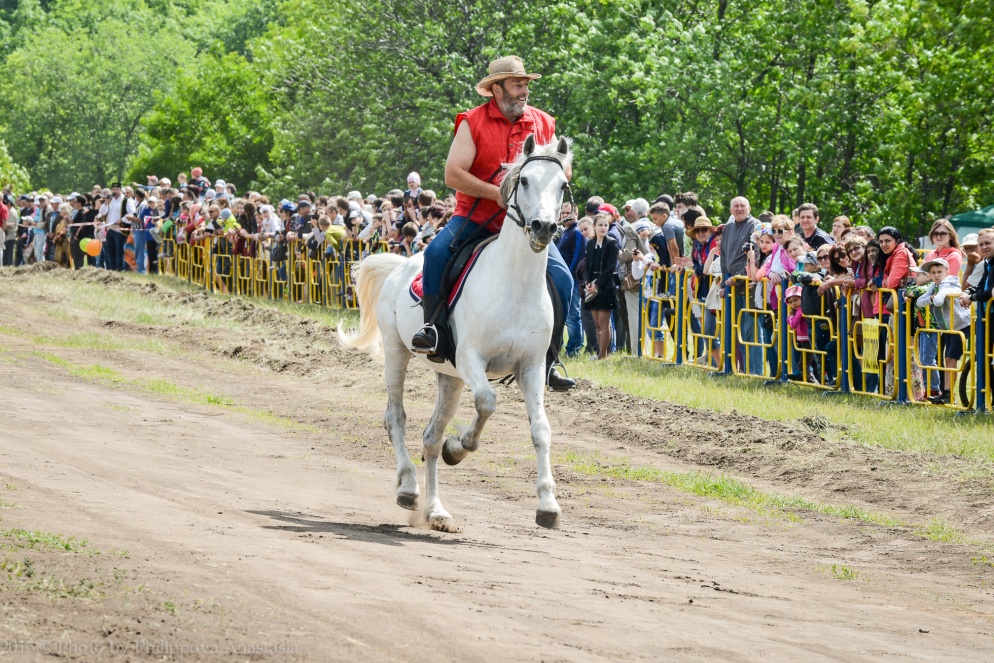 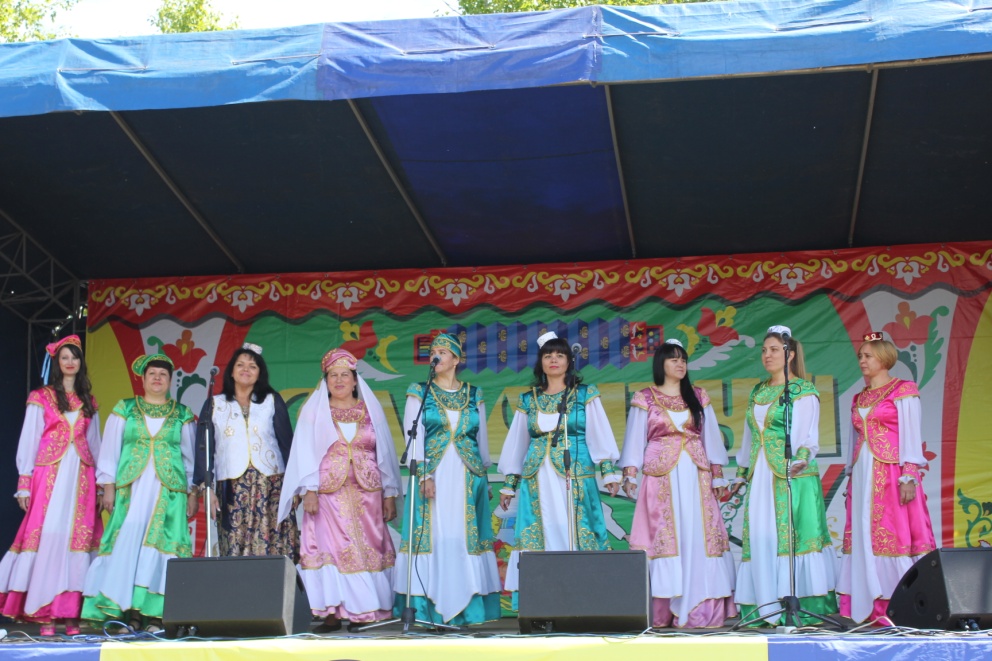 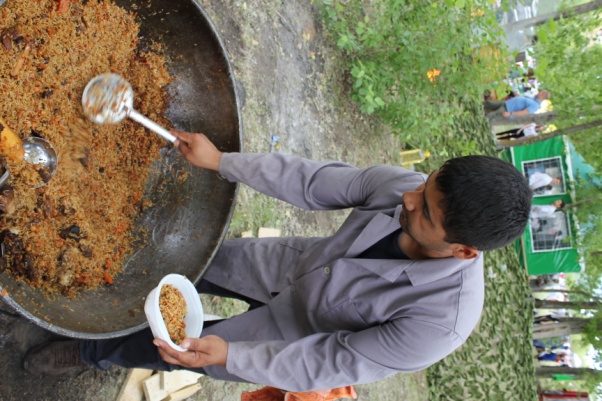 АДМИНИСТРАЦИЯ ГОРОДСКОГО ОКРУГА ТОЛЬЯТТИУправление взаимодействия с общественностью
МОЛОДЕЖНОЕ ДВИЖЕНИЕ:

 Молодежное крыло под названием «Асыл» («Драгоценный») активно участвует в работе автономии и города.  
 Городская национально культурная автономия татар также сотрудничает с татарским молодежным  центром «Иделъ». 
 Для молодежи организованы Дни татарской молодежи в Казани.
АДМИНИСТРАЦИЯ ГОРОДСКОГО ОКРУГА ТОЛЬЯТТИУправление взаимодействия с общественностью
ТВОРЧЕСКИЕ КОЛЛЕКТИВЫ ОРГАНИЗАЦИИ:

Ансамбль татарской 
песни и пляски 
«Идель»
(худ. руководитель – 
Зульфия Сайфулловна 
Галиханова).
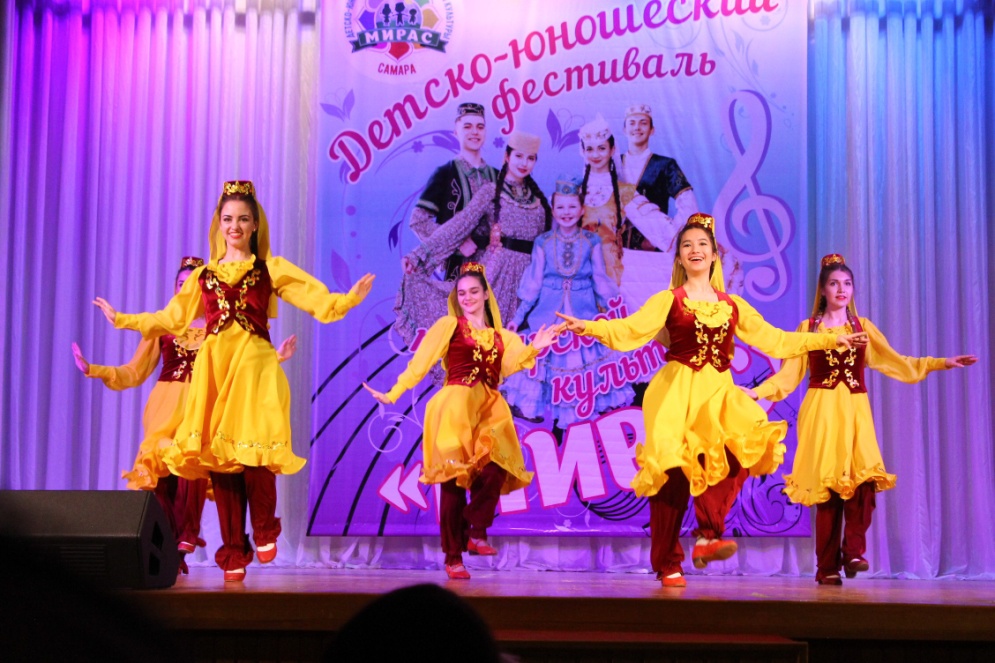 АДМИНИСТРАЦИЯ ГОРОДСКОГО ОКРУГА ТОЛЬЯТТИУправление взаимодействия с общественностью
ТВОРЧЕСКИЕ КОЛЛЕКТИВЫ ОРГАНИЗАЦИИ:

Детский ансамбль
татарской песни 
и пляски «Кояшкай».
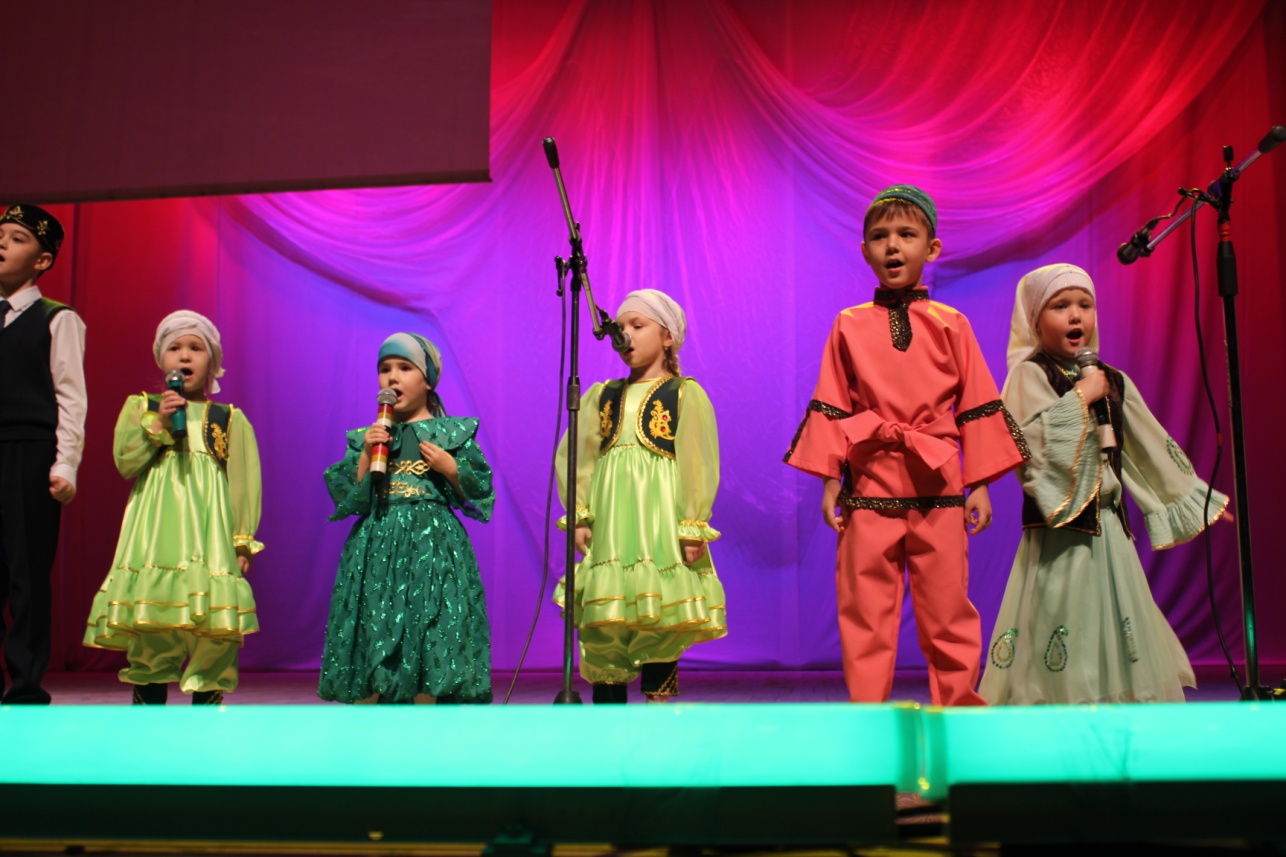 АДМИНИСТРАЦИЯ ГОРОДСКОГО ОКРУГА ТОЛЬЯТТИУправление взаимодействия с общественностью
СПОРТИВНЫЕ КОЛЛЕКТИВЫ ОРГАНИЗАЦИИ:

Самарская областная 
Федерация 
национальной 
борьбы «КЕРЭШ».
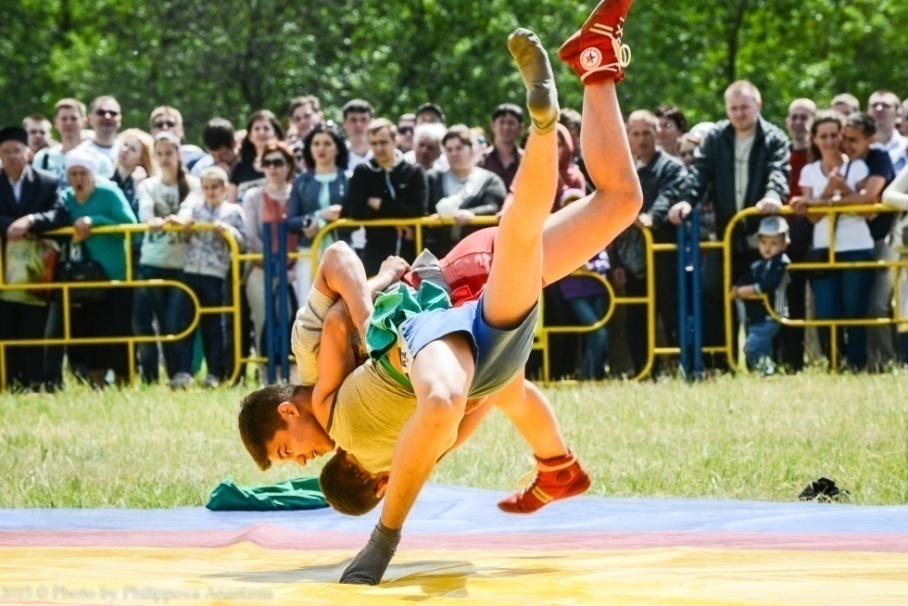 АДМИНИСТРАЦИЯ ГОРОДСКОГО ОКРУГА ТОЛЬЯТТИУправление взаимодействия с общественностью
МЕРОПРИЯТИЯ:
Дни татарской культуры
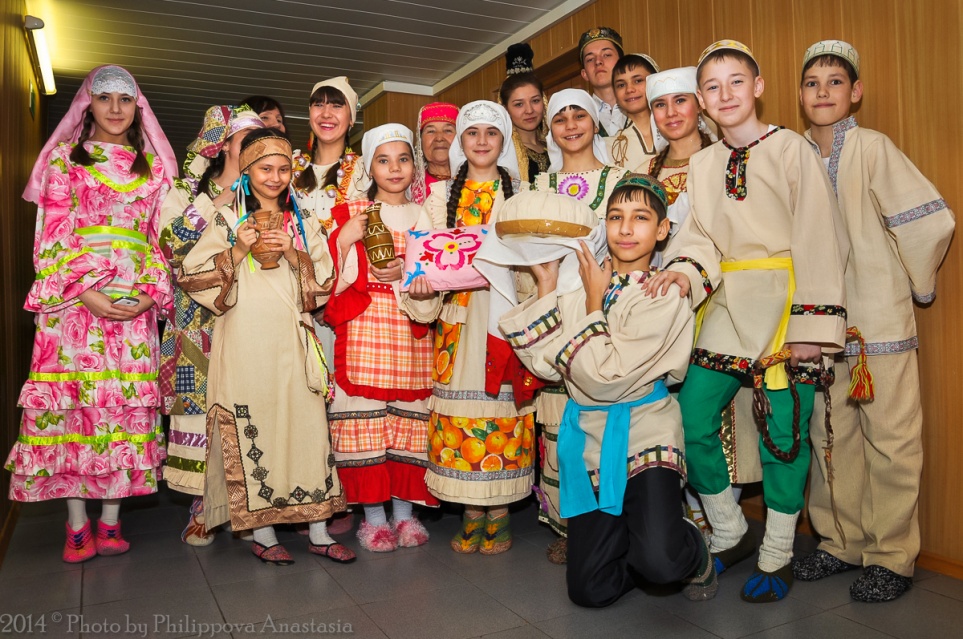 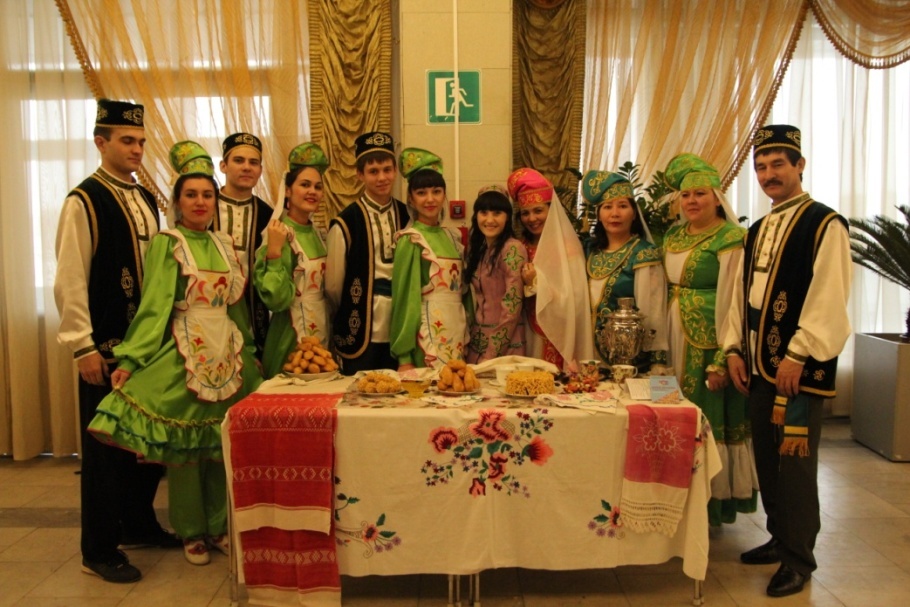 АДМИНИСТРАЦИЯ ГОРОДСКОГО ОКРУГА ТОЛЬЯТТИУправление взаимодействия с общественностью
Открытый городской 
фестиваль татарского 
самодеятельного 
народного творчества 
«Язлар моны»
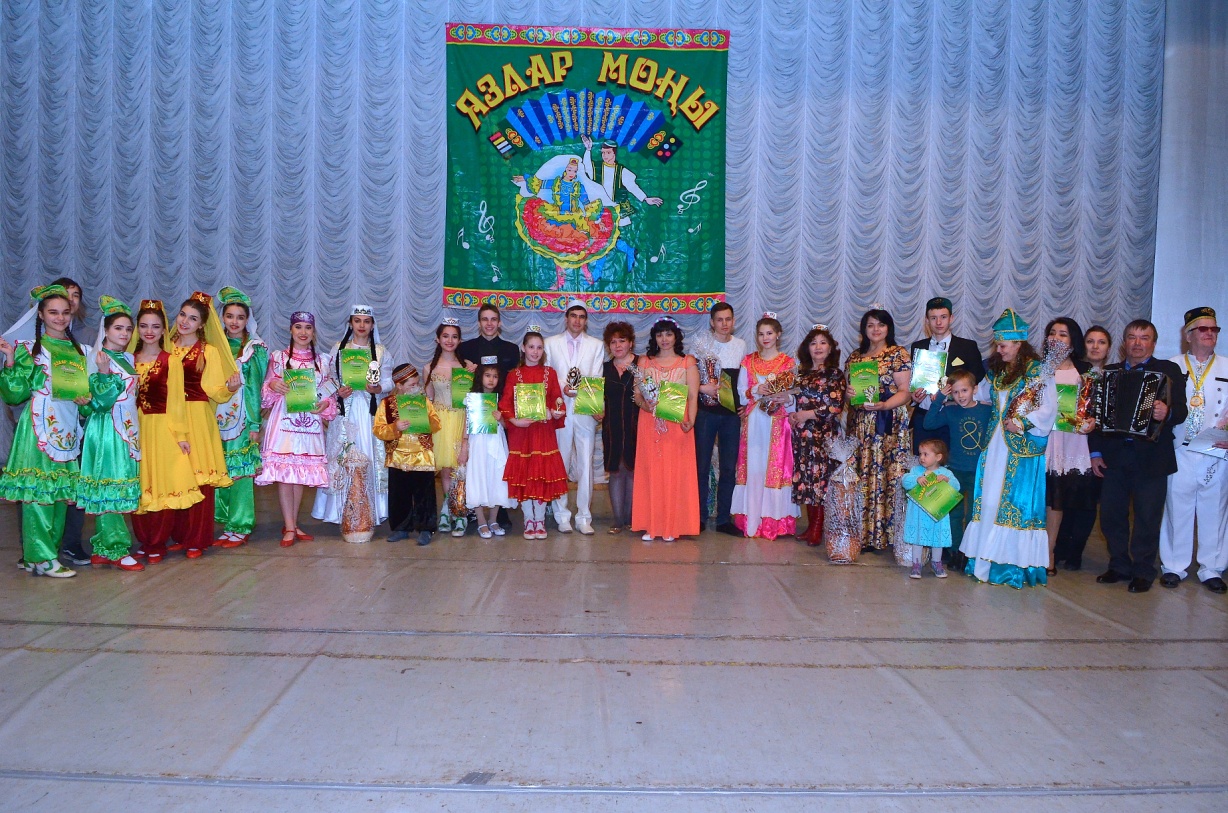 АДМИНИСТРАЦИЯ ГОРОДСКОГО ОКРУГА ТОЛЬЯТТИУправление взаимодействия с общественностью
Конкурс красоты и таланта «Татар Кызы»
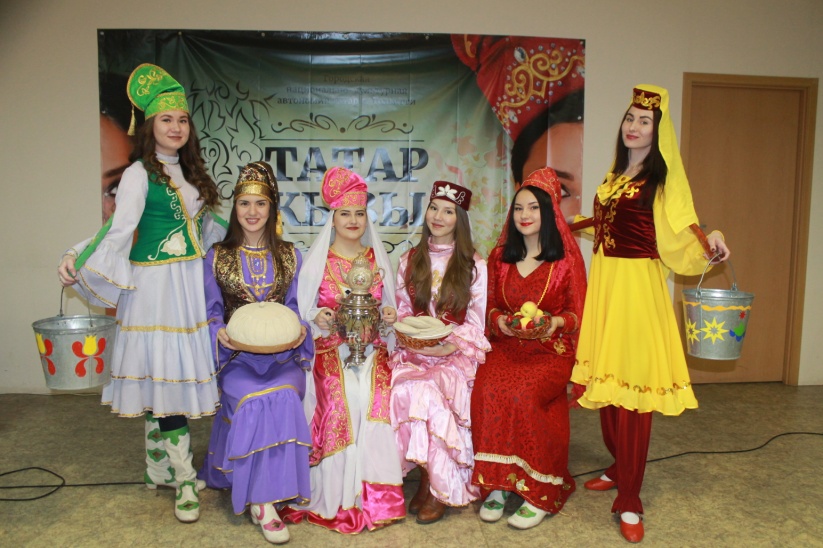 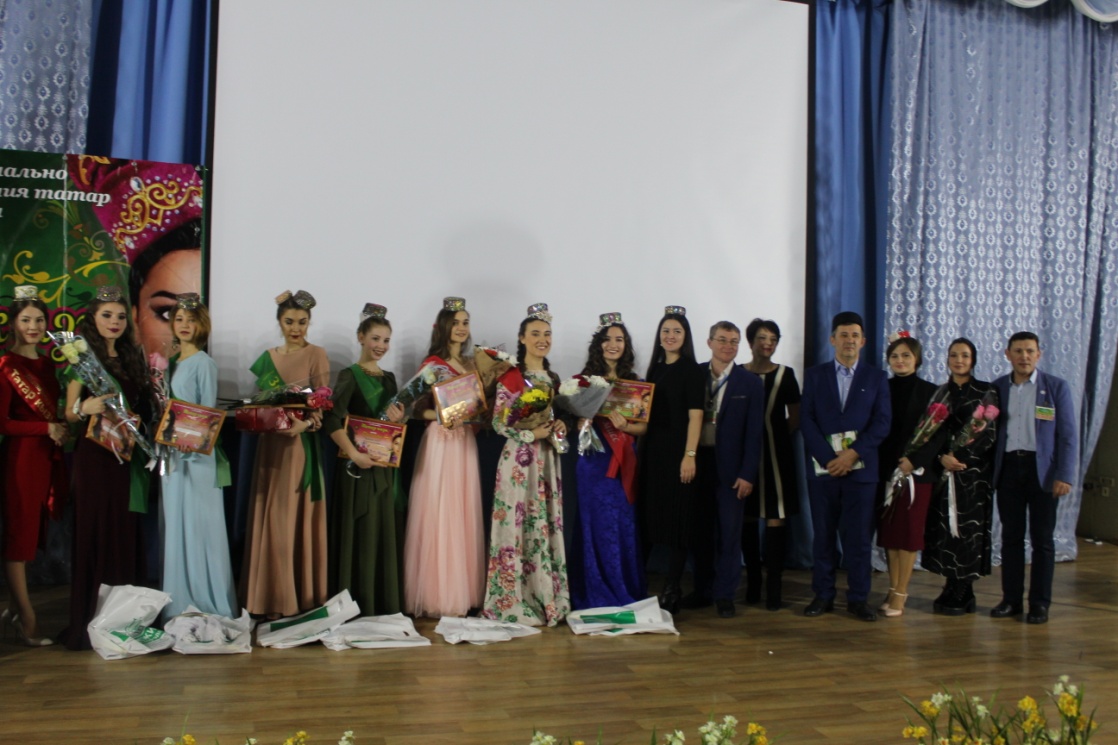 АДМИНИСТРАЦИЯ ГОРОДСКОГО ОКРУГА ТОЛЬЯТТИУправление взаимодействия с общественностью
Диктант на татарском языке в Соборной мечети г. Тольятти
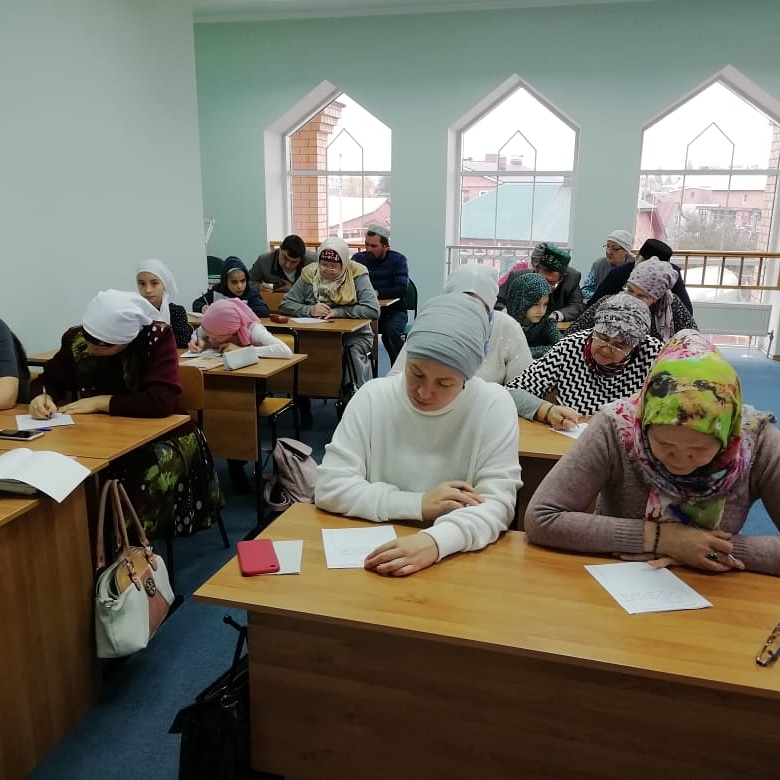 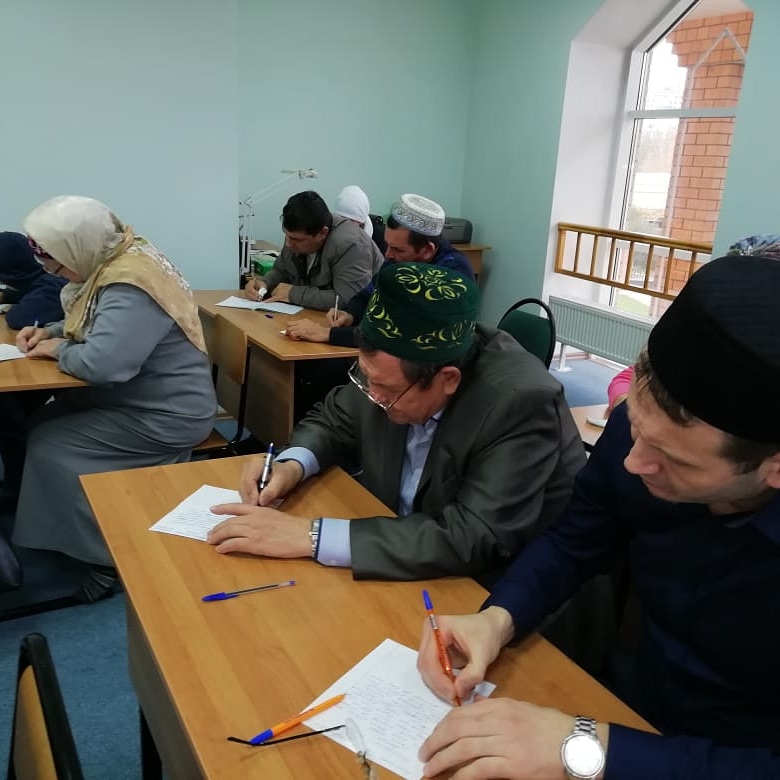 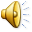 АДМИНИСТРАЦИЯ ГОРОДСКОГО ОКРУГА ТОЛЬЯТТИУправление взаимодействия с общественностью
ОСНОВНЫЕ НАЦИОНАЛЬНЫЕ ПРАЗДНИКИ:

 Июнь-июль – Сабантуй.
Май-июнь – Рамадан.
Июнь – Ураза-байрам.
Август – Курбан-байрам.
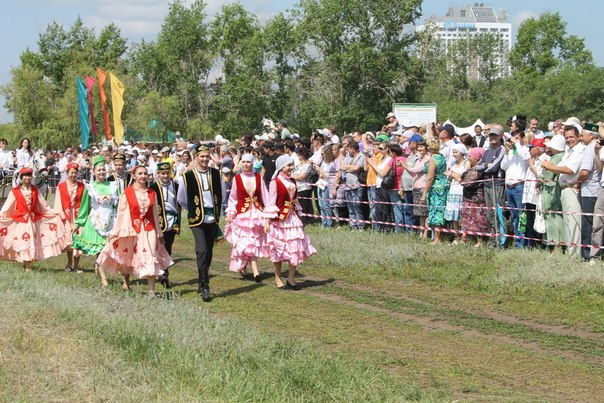 АДМИНИСТРАЦИЯ ГОРОДСКОГО ОКРУГА ТОЛЬЯТТИУправление взаимодействия с общественностью
Юридический адрес:
Самарская область, г. Тольятти, 
Первый Одесский проезд, д. 1
Тел.: 76-73-63, 89272193344
zurtatarstan11@mail.ru
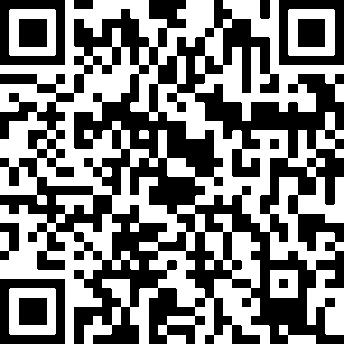